הרצת קורס בקמפוס
הכשרת מפתחים 2017
נושאים שעל הפרק:
רישום תלמידים
בעיות נפוצות ברישום תלמידים
עדכוני טאב הבית
Beta Testing
ניהול סטודנטים
נושאים שעל הפרק:
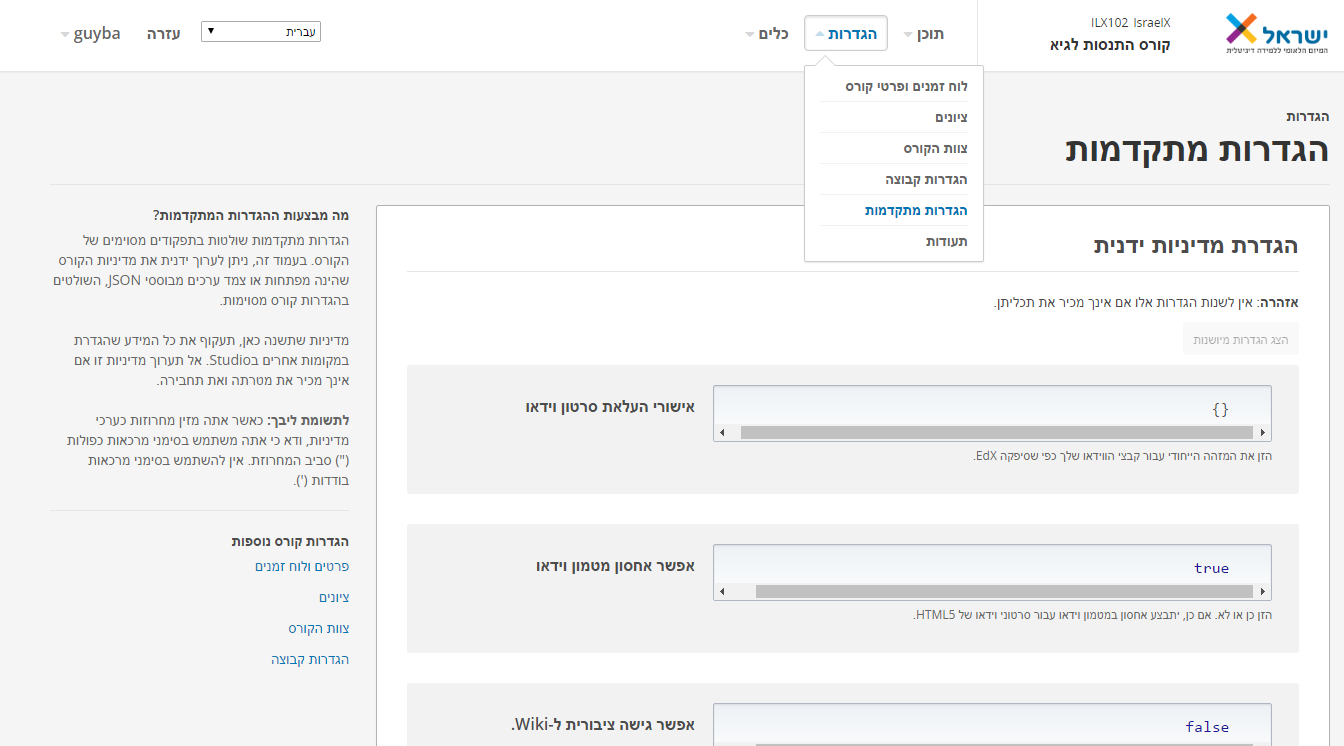 רישום תלמידים
בעיות נפוצות ברישום תלמידים
עדכוני טאב הבית
Beta Testing
ניהול סטודנטים
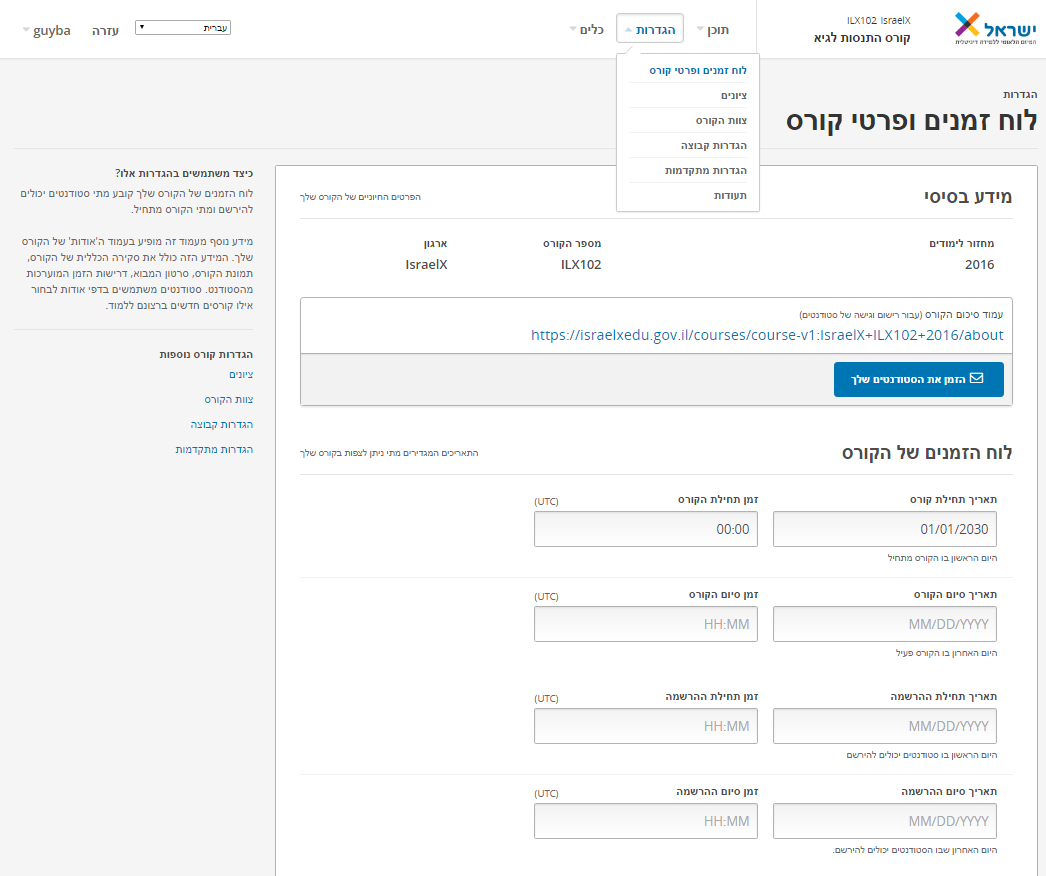 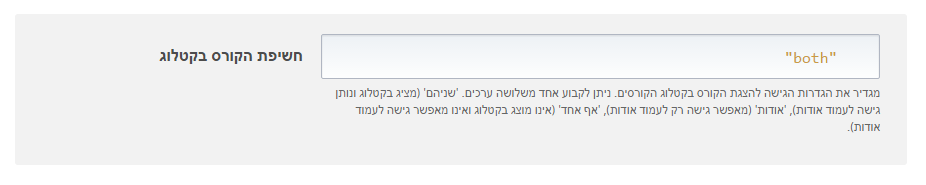 נושאים שעל הפרק:
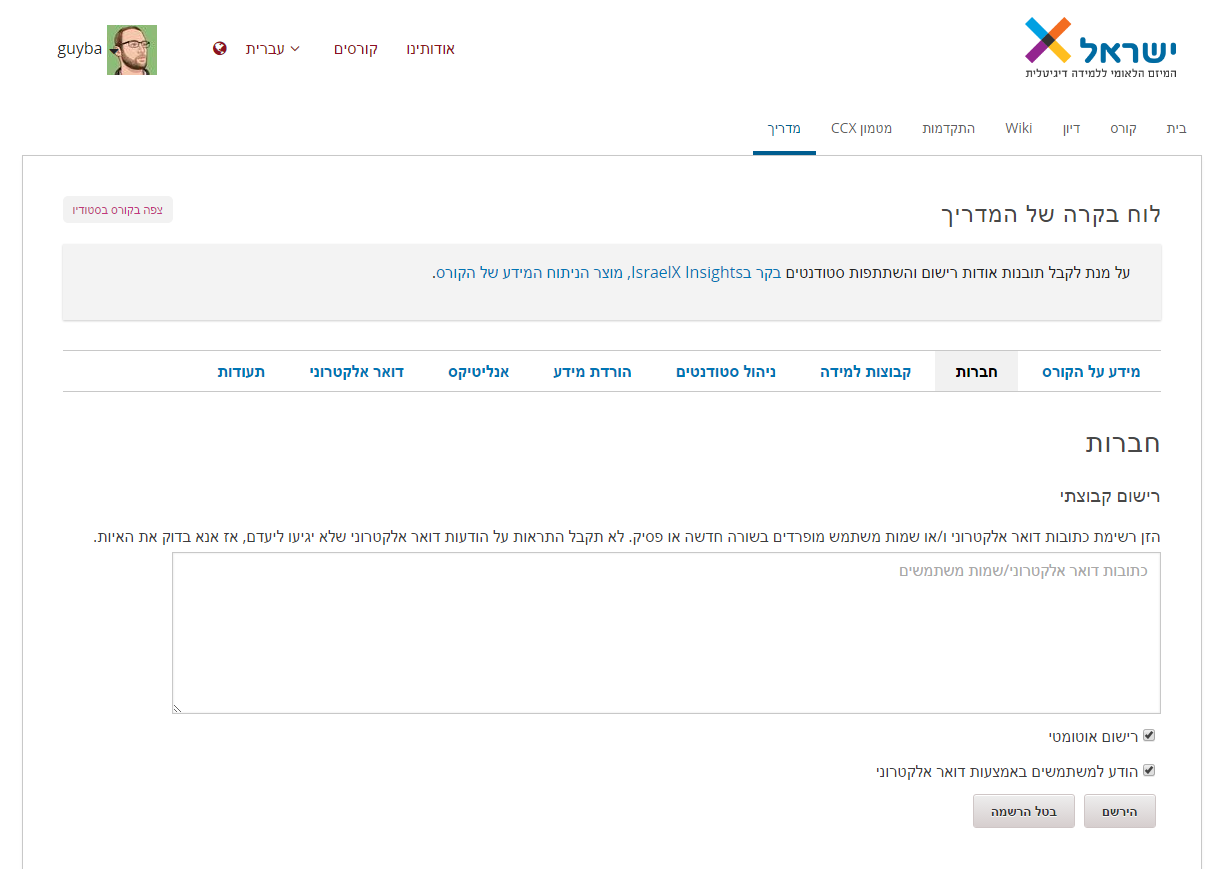 רישום תלמידים
בעיות נפוצות ברישום תלמידים
עדכוני טאב הבית
Beta Testing
ניהול סטודנטים
נושאים שעל הפרק:
רישום תלמידים
בעיות נפוצות ברישום תלמידים
עדכוני טאב הבית
Beta Testing
ניהול סטודנטים
נושאים שעל הפרק:
רישום תלמידים
בעיות נפוצות ברישום תלמידים
עדכוני טאב הבית
Beta Testing
ניהול סטודנטים
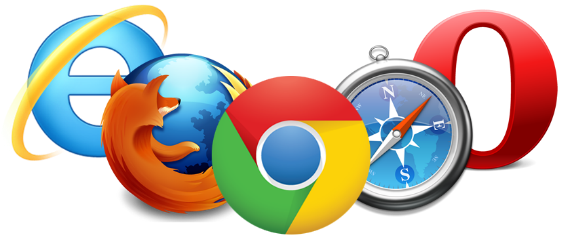 א| דפדפן לא נתמך
נושאים שעל הפרק:
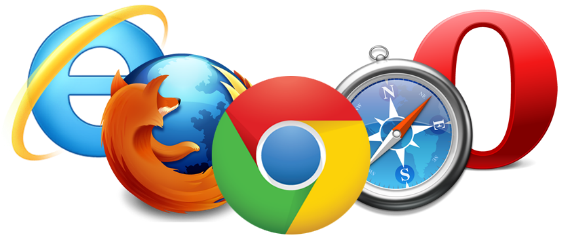 רישום תלמידים
בעיות נפוצות ברישום תלמידים
עדכוני טאב הבית
Beta Testing
ניהול סטודנטים
א| דפדפן לא נתמך
נושאים שעל הפרק:
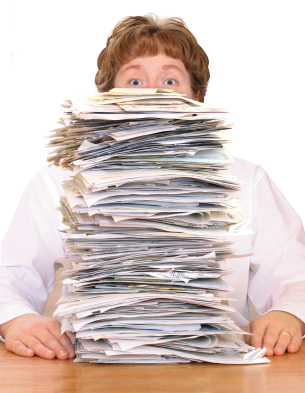 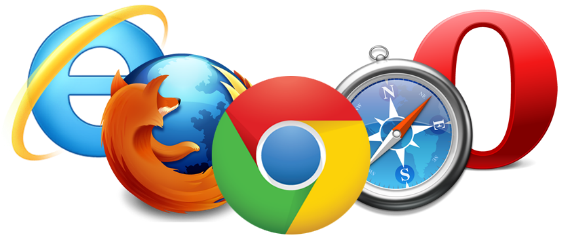 רישום תלמידים
בעיות נפוצות ברישום תלמידים
עדכוני טאב הבית
Beta Testing
ניהול סטודנטים
ב| בעיות בטופס ההרשמה
א| דפדפן לא נתמך
נושאים שעל הפרק:
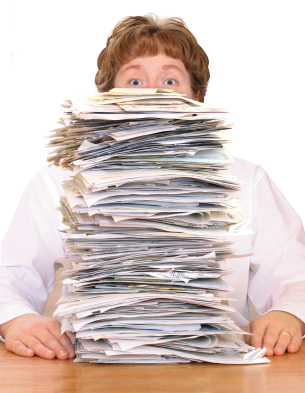 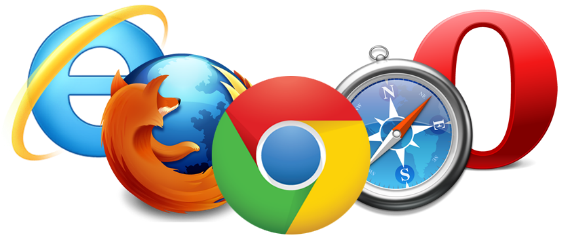 רישום תלמידים
בעיות נפוצות ברישום תלמידים
עדכוני טאב הבית
Beta Testing
ניהול סטודנטים
ב| בעיות בטופס ההרשמה
א| דפדפן לא נתמך
נושאים שעל הפרק:
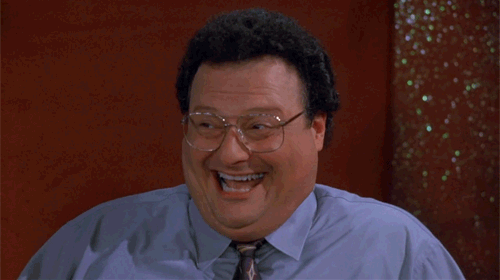 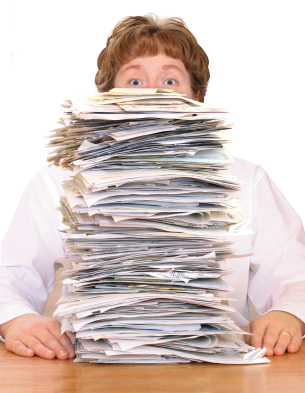 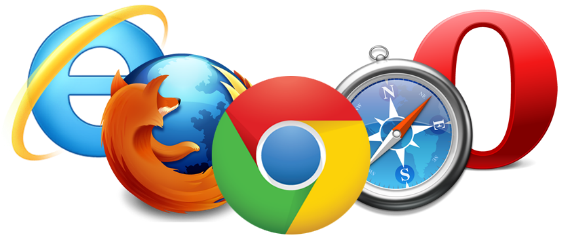 רישום תלמידים
בעיות נפוצות ברישום תלמידים
עדכוני טאב הבית
Beta Testing
ניהול סטודנטים
ב| בעיות בטופס ההרשמה
א| דפדפן לא נתמך
נושאים שעל הפרק:
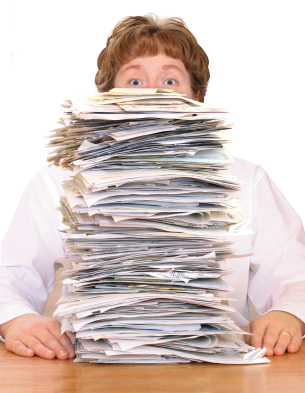 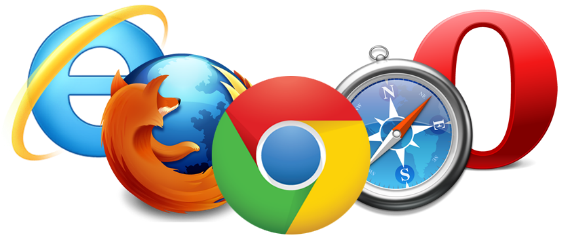 רישום תלמידים
בעיות נפוצות ברישום תלמידים
עדכוני טאב הבית
Beta Testing
ניהול סטודנטים
ג| מייל אישור שלא הגיע
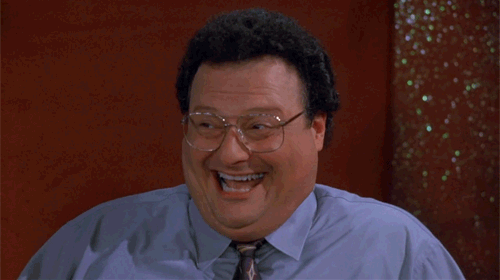 ב| בעיות בטופס ההרשמה
א| דפדפן לא נתמך
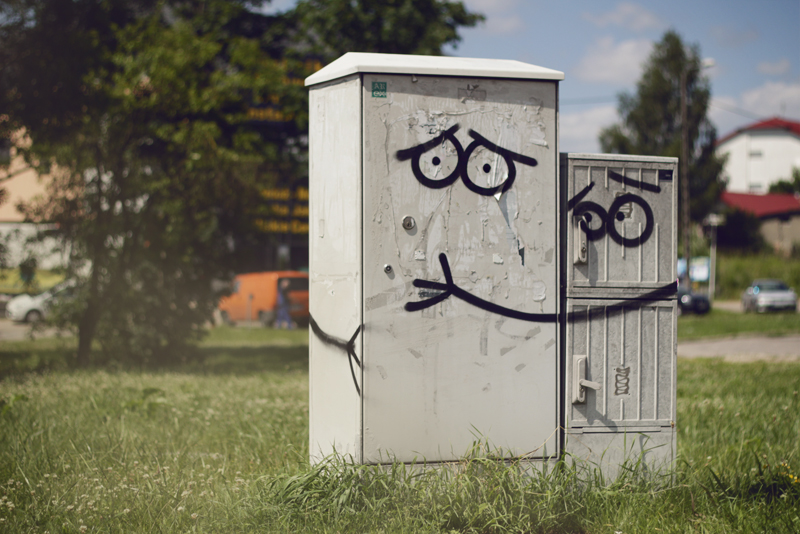 נושאים שעל הפרק:
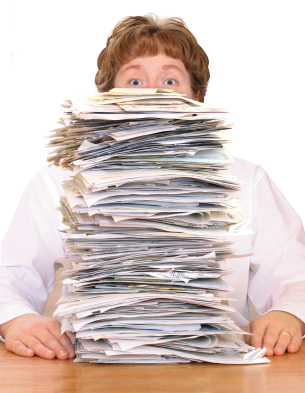 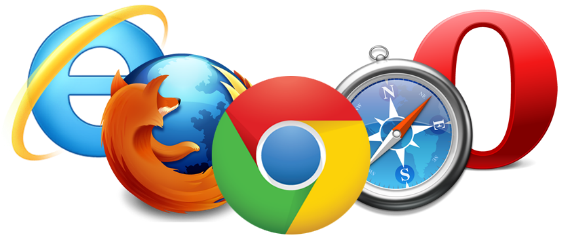 רישום תלמידים
בעיות נפוצות ברישום תלמידים
עדכוני טאב הבית
Beta Testing
ניהול סטודנטים
ג| מייל אישור שלא הגיע
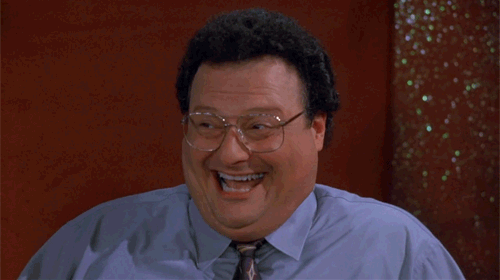 ב| בעיות בטופס ההרשמה
א| דפדפן לא נתמך
נושאים שעל הפרק:
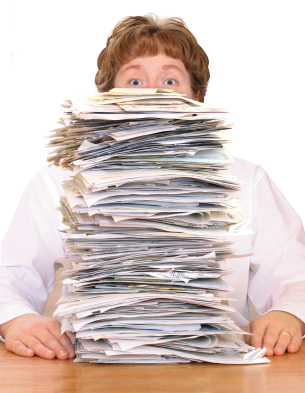 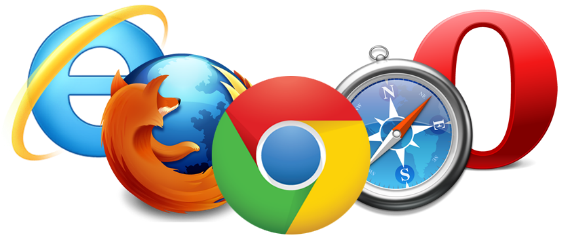 רישום תלמידים
בעיות נפוצות ברישום תלמידים
עדכוני טאב הבית
Beta Testing
ניהול סטודנטים
ד| support@campus.gov.il
ג| מייל אישור שלא הגיע
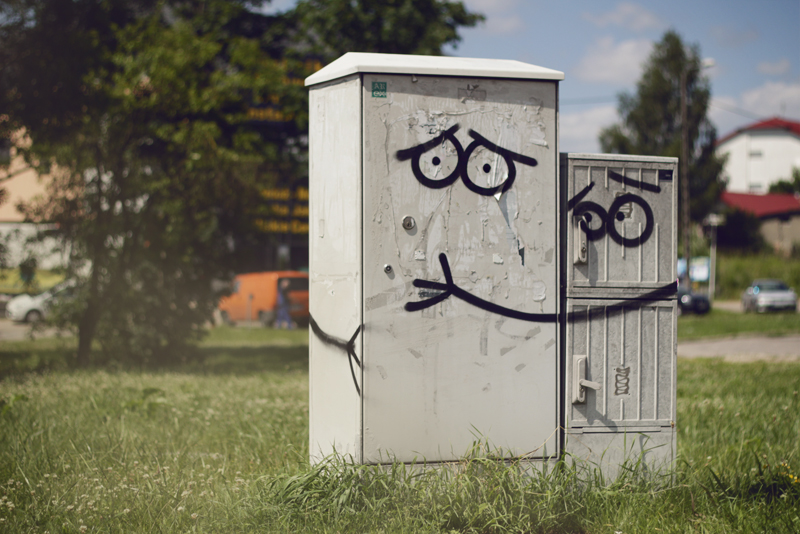 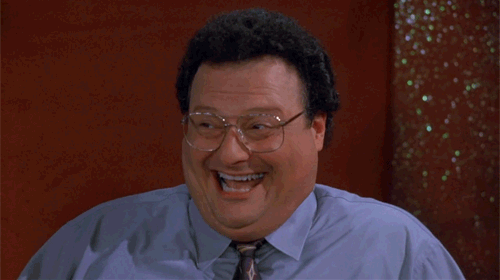 נושאים שעל הפרק:
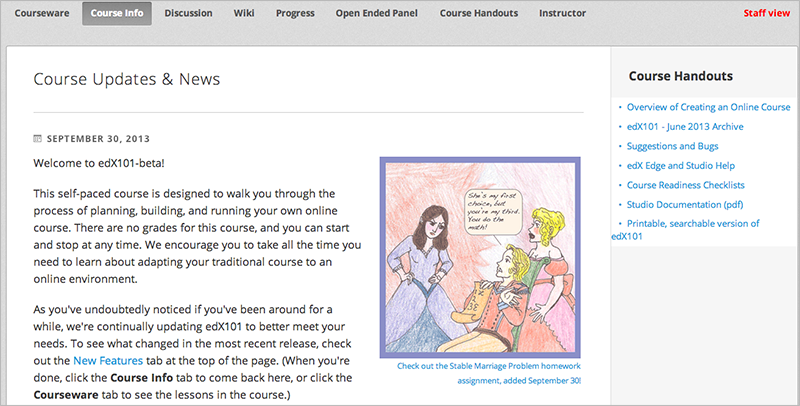 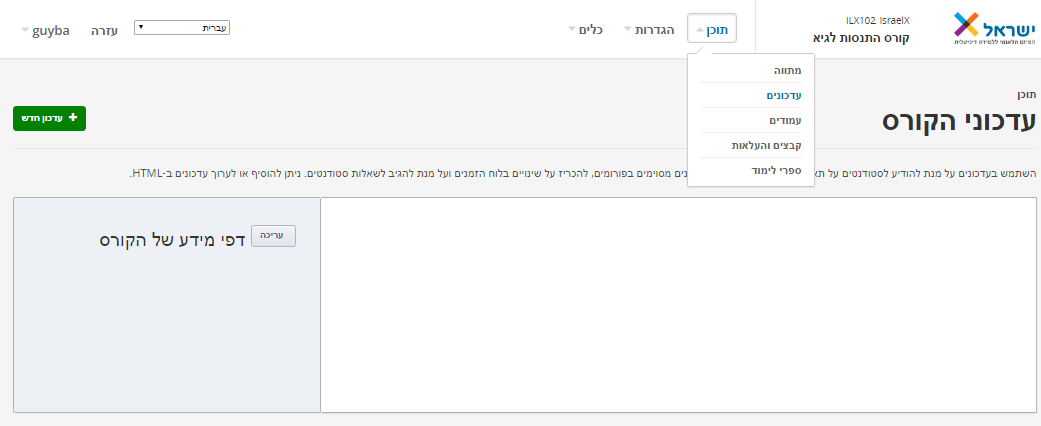 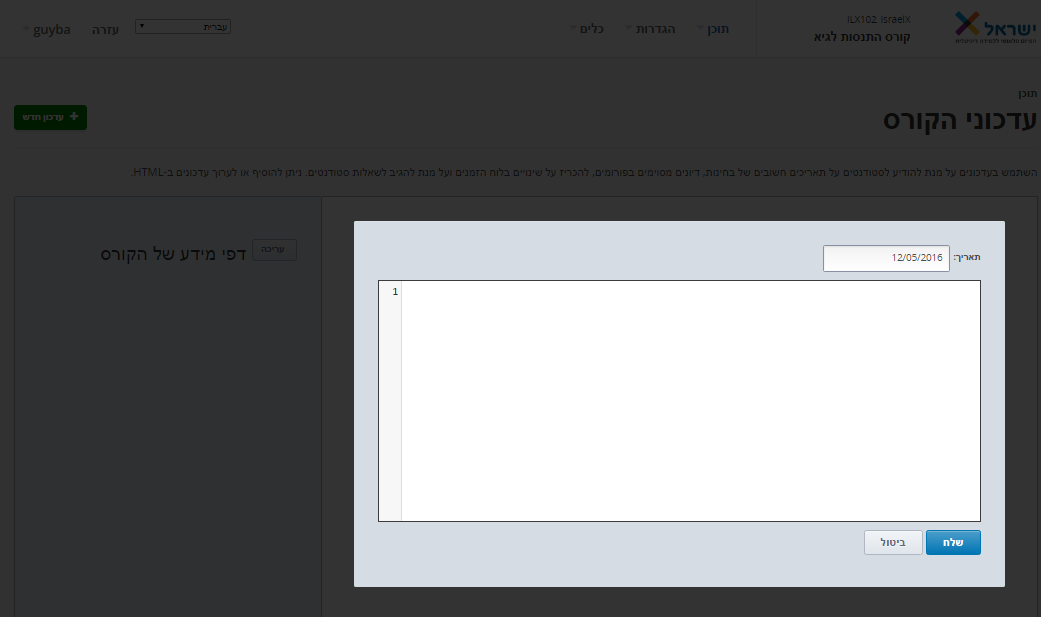 רישום תלמידים
בעיות נפוצות ברישום תלמידים
עדכוני טאב הבית
Beta Testing
ניהול סטודנטים
נושאים שעל הפרק:
למה?
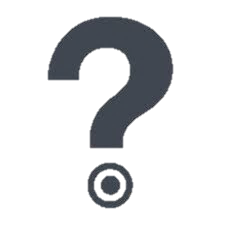 רישום תלמידים
בעיות נפוצות ברישום תלמידים
עדכוני טאב הבית
Beta Testing
ניהול סטודנטים
אבל בשביל זה יש פיילוט!
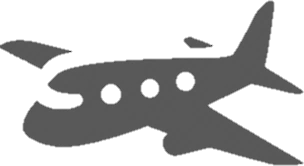 כמה?
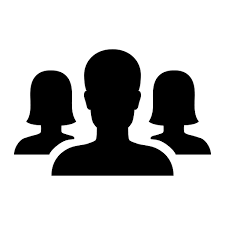 מתי?
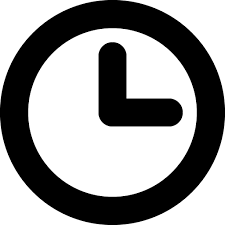 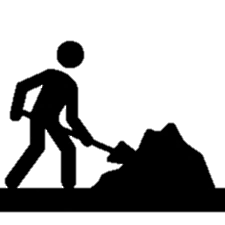 אוקיי, אוקיי... אז איך עושים את זה?
נושאים שעל הפרק:
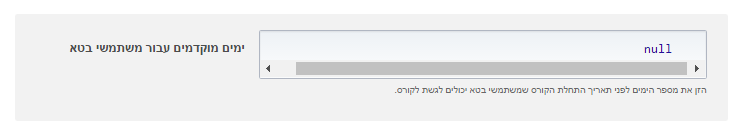 1
רישום תלמידים
בעיות נפוצות ברישום תלמידים
עדכוני טאב הבית
Beta Testing
ניהול סטודנטים
2
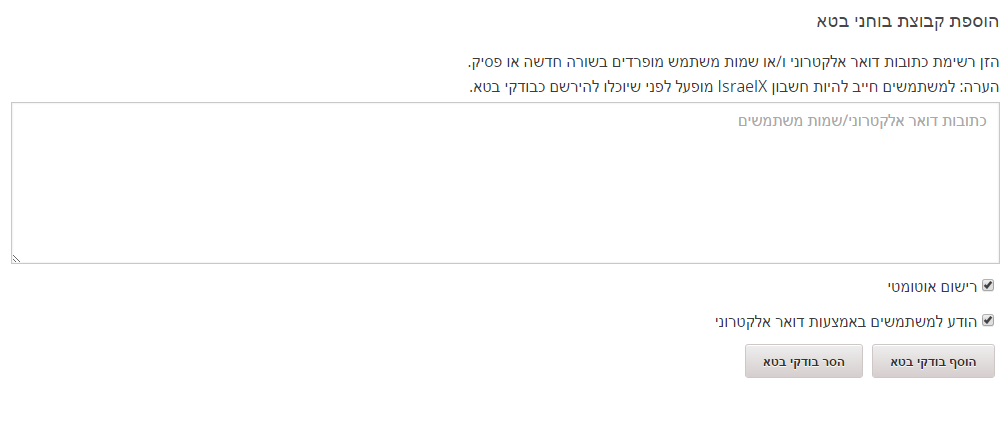 נושאים שעל הפרק:
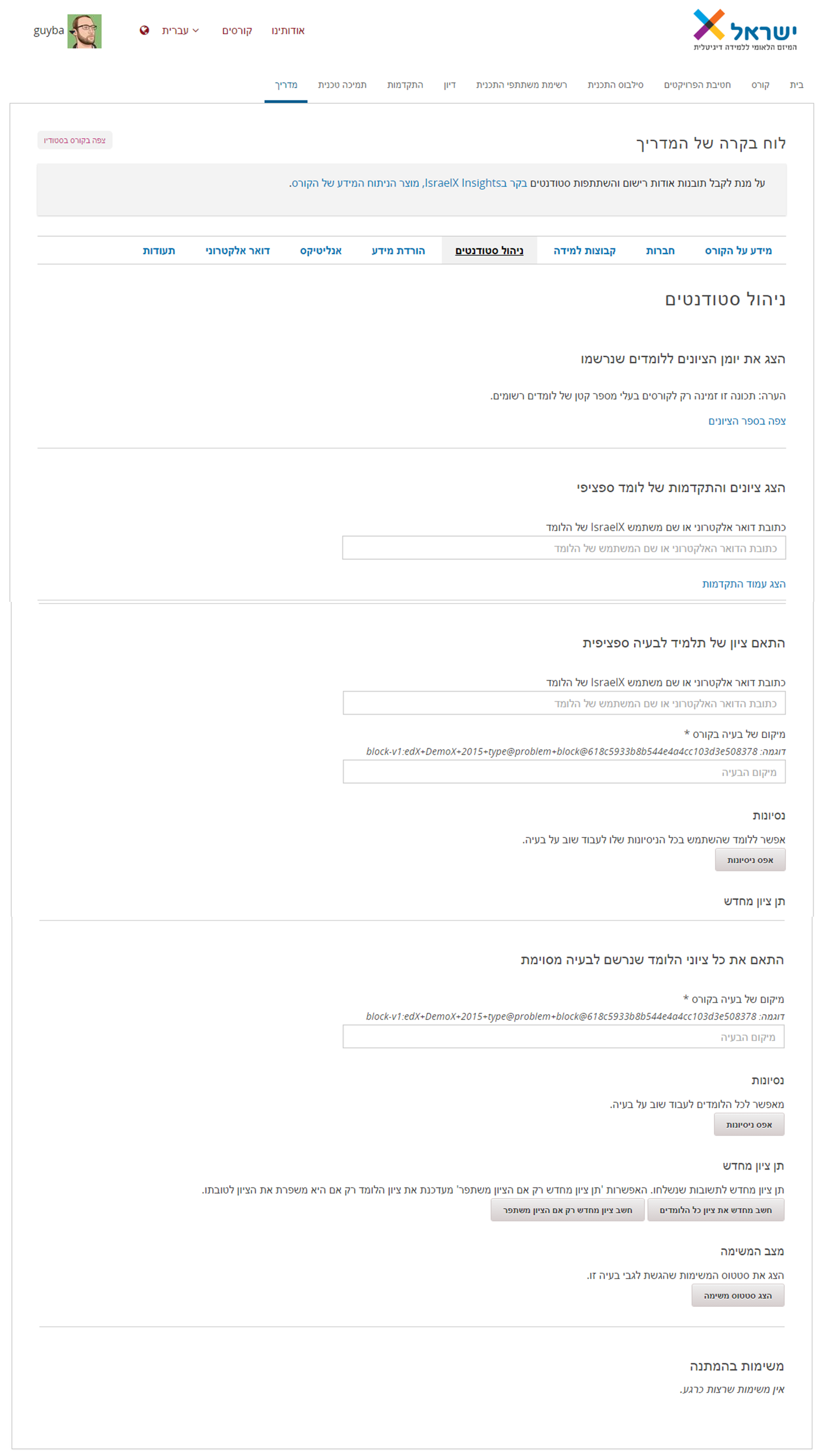 רישום תלמידים
בעיות נפוצות ברישום תלמידים
עדכוני טאב הבית
Beta Testing
ניהול סטודנטים
יאללה, נתראה בשיחה הבאה!
נושאים שעל הפרק:
רישום תלמידים
בעיות נפוצות ברישום תלמידים
עדכוני טאב הבית
Beta Testing
Student Admin
נושאים שעל הפרק:
רישום תלמידים
בעיות נפוצות ברישום תלמידים
עדכוני טאב הבית
Beta Testing
Student Admin